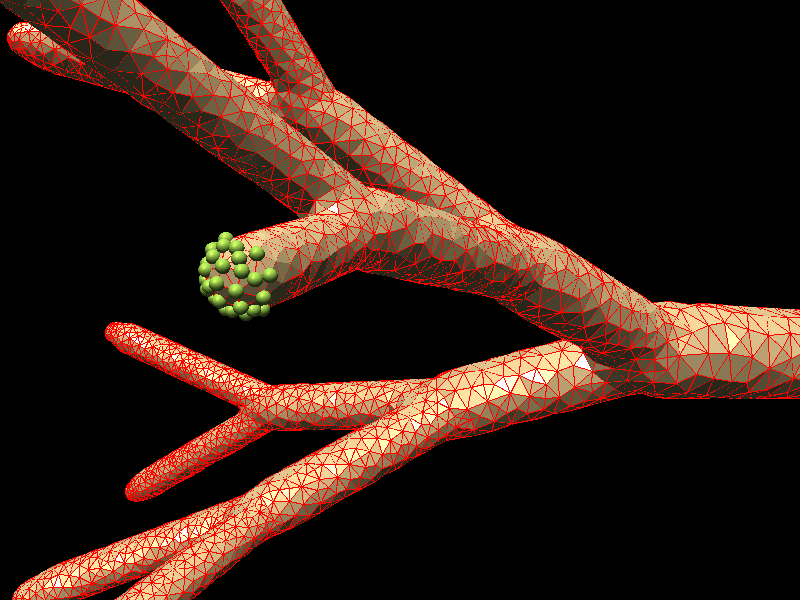 Data Structures for Efficient and Integrated Simulation of Multi-Physics  Processes in Complex Geometries
A.Smirnov
MulPhys LLC
github/mulphys
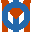 www.mulphys.com
Generalized Elements
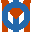 Element: geometrical/physical primitive
Physical component
Type:
Dimension:
0: Node, 1: Edge, 2: Face, 3: Cell,
4: Hyper-cell (space-time element)
Rank:
3: Triangle, 4: Quad, ... N: Polygon
4: Tetrahedron, ... N: Polyhedron
Order:
Discretization, interpolation (FEM)
Connections:
Neighbors, parents, children,
super/sub-elements, boundaries
mulphys.com
Models
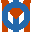 Model is defined by the types of elements and
the law of Interaction between the elements.
Continuum problems
Class
CFD: FD, CV, FEM
Elasticity, Heat transfer: FEM
Radiation: FD, FEM, (BEM)
Plugin
Discrete problems
Lagrangian Particle Dynamics
Particle-in-Cell Methods
Monte-Carlo
mulphys.com
Domains
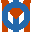 Collection of elements of the same model
Changes in shape and topology are given by the user or determined by the law of motion
Moving boundaries and domains
By model: solution to PDE
By scenario: prescribed motion
Changing geometry
By model: solution to system dynamics
By user: geometry creation, mesh generation
Mesh generator is just another model !
mulphys.com
Single Physics Paradigm
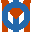 Element
Good for tightly coupled physics
Container for variables
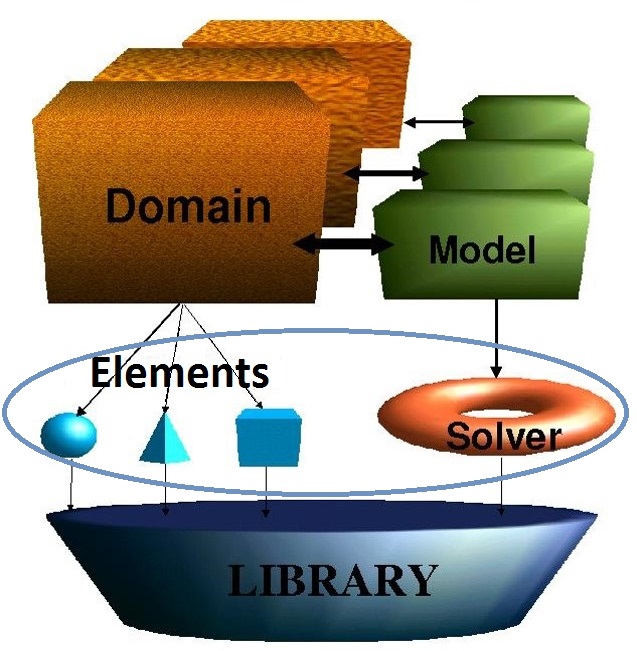 Solver
Implements physics for a set of elements
Domain
Model instance +
Collection of elements
Model
Applies solvers to a domain
mulphys.com
Multi-Physics Paradigm
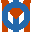 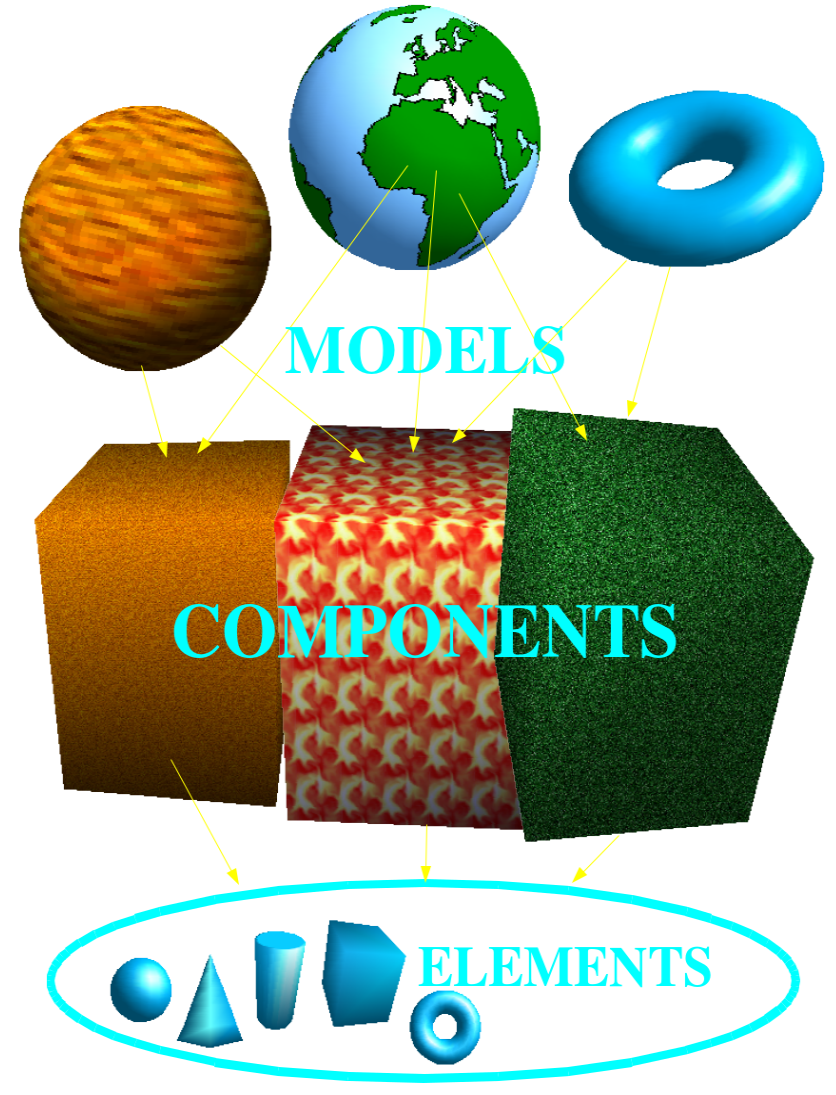 Many models for one domain
Good when a domain can have multiple loosely coupled physics with different time-scales
Multi-physics domain is a physical component
Many models for
one component
One domain for
each component
Many elements for
one component
mulphys.com
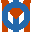 Execution Sequence
Model-by-model
Loosely coupled physics within the same domain
Different time scales between physics
Flow + acoustics, plasma, radiation …
Domain-by-domain
Loosely coupled domains
Different time-scales between domains
Sharp interfaces
Fluid – solid interactions, conjugate heat transfer, fuel cells …
mulphys.com
Continuum & Discrete
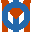 All elements are connected in dynamic
loops (rings):
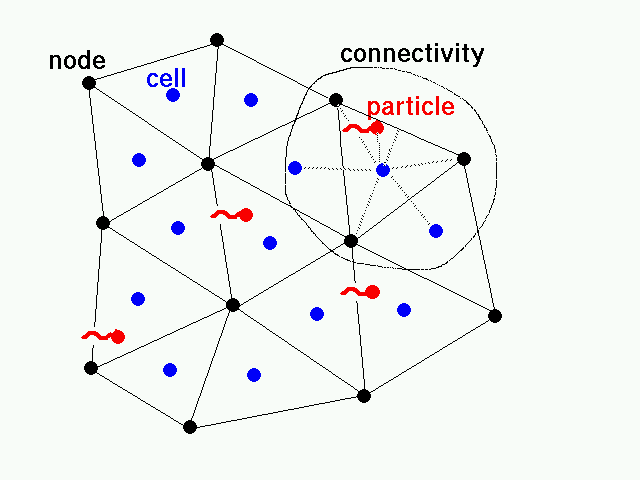 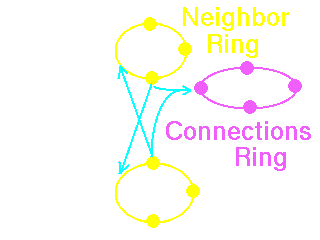 i.e. bounded circular buffer
mulphys.com
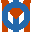 Continuum Solver
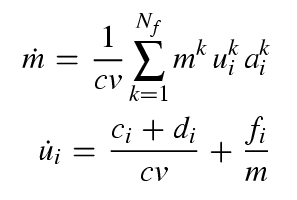 Flow Solver
(Finite Volume Method)

Mass, momentum, and pressure are solved using  artificial compressibility method.

Mass and momentum variables are cell-centered (FV scheme). 

Pressure: vertex centered (FEM scheme).
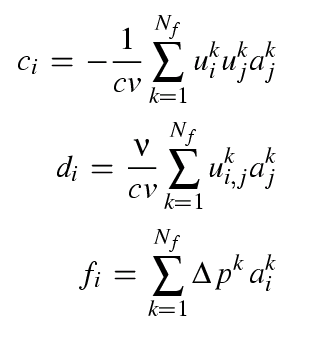 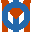 Continuum Solver
Elasticity Solver (Finite Element Method)
Geometric FEM discretization approach is used for both 2 and 3D elements.
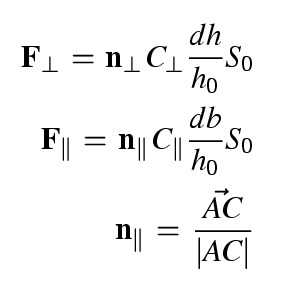 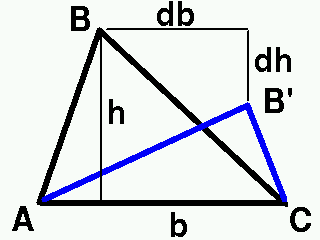 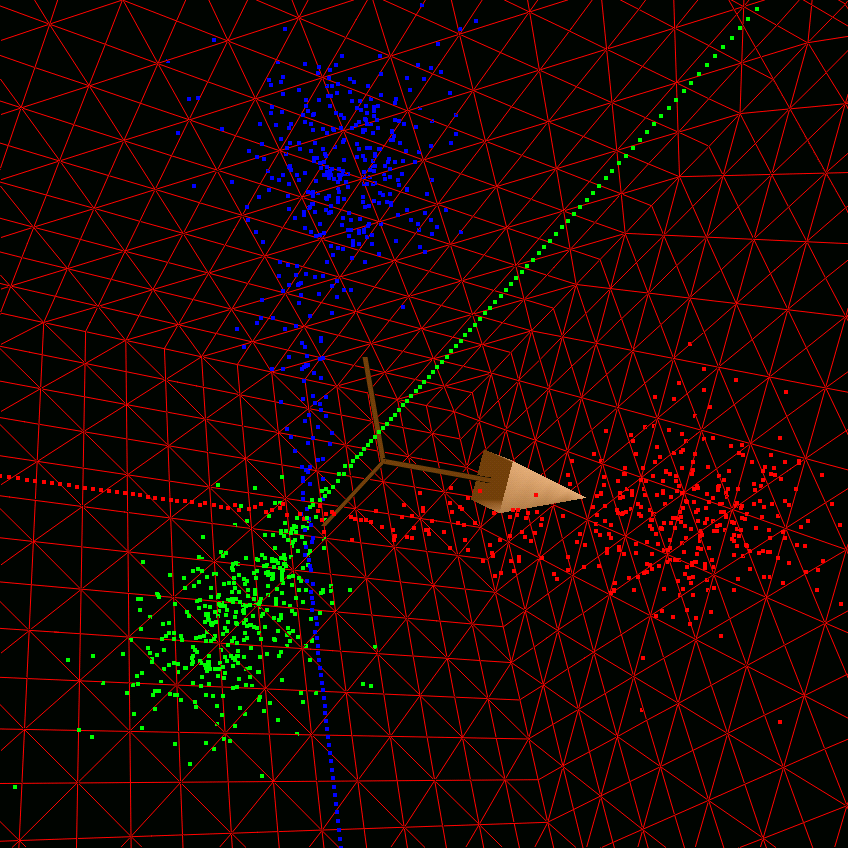 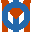 Discrete Solver
Particle-in-Cell Method
Efficient particle tracking
PI interaction scheme
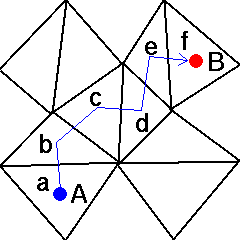 Flow field
EM field
Body forces
Coalescence / breakup
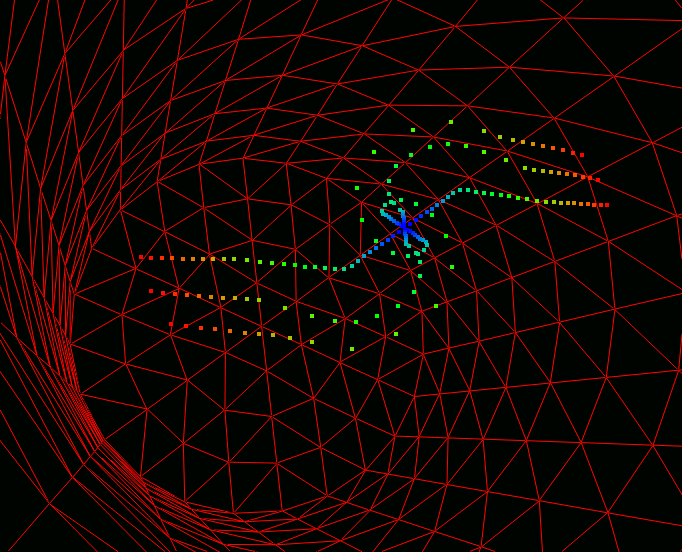 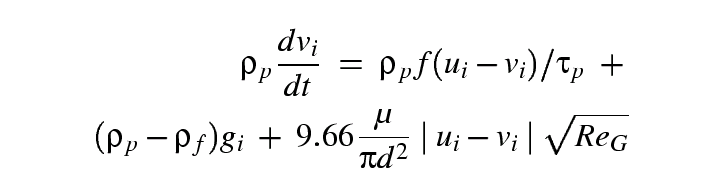 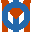 Class Dependency
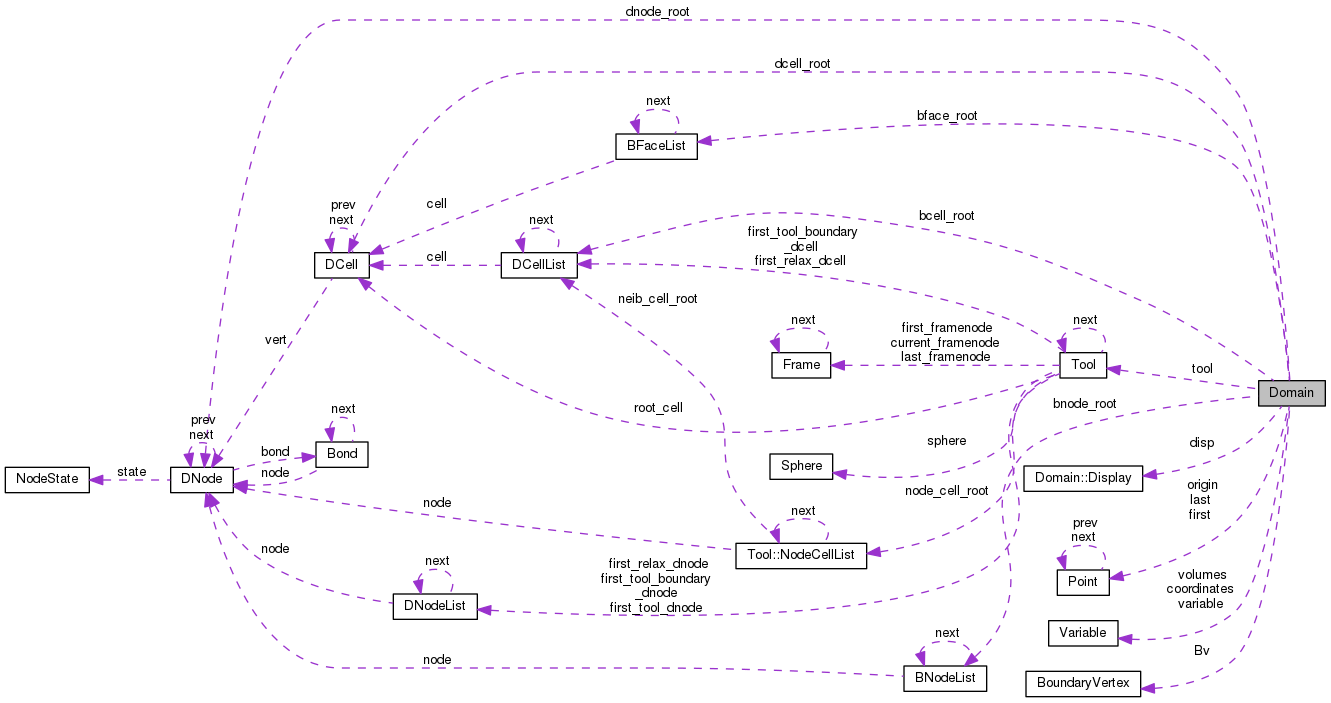 Simplified FV-FE scheme
mulphys.com
Applications
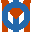 Structures
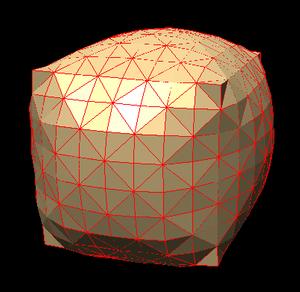 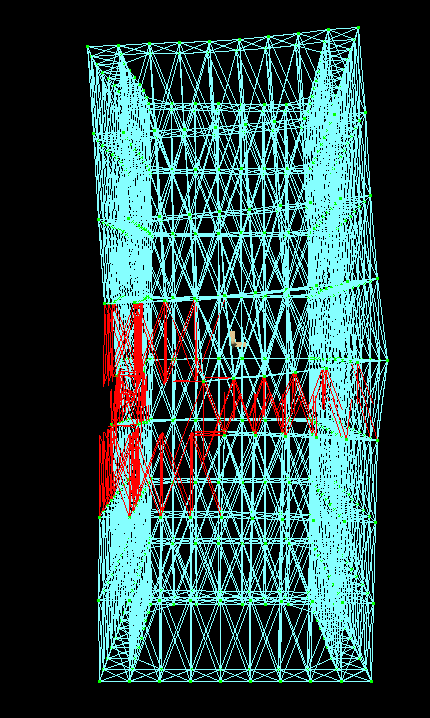 Elastic shells
Continuum and discrete systems are handled in the same manner.

Plugged-in models can describe a wide range of multi-scale phenomena.
Nano Systems
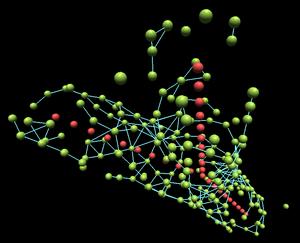 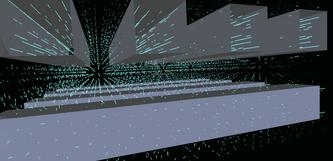 mulphys.com
Porous media
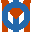 Fluid-Boundary Interactions
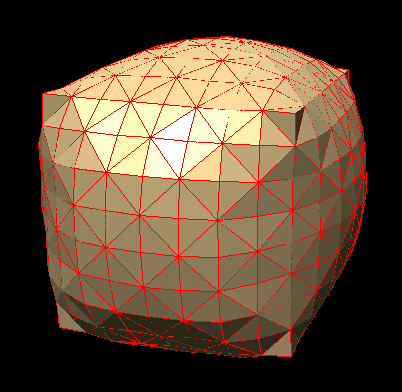 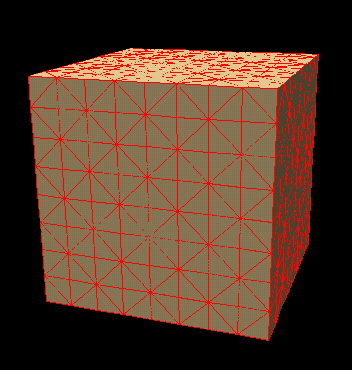 Static and dynamic interactions of fluid with flexible boundaries (compressible / incompressible).
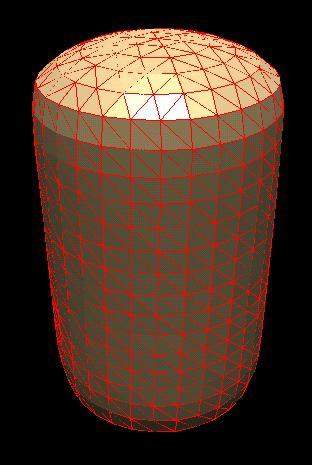 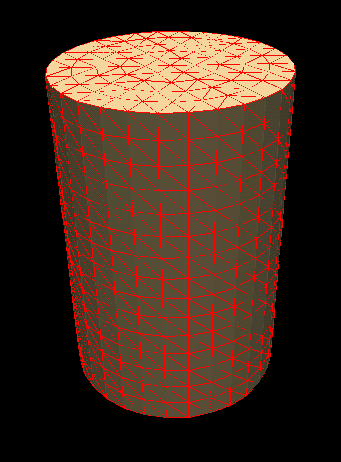 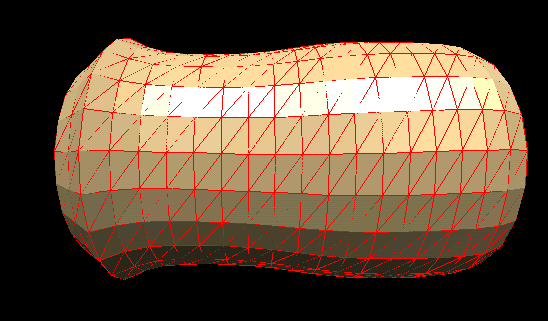 mulphys.com
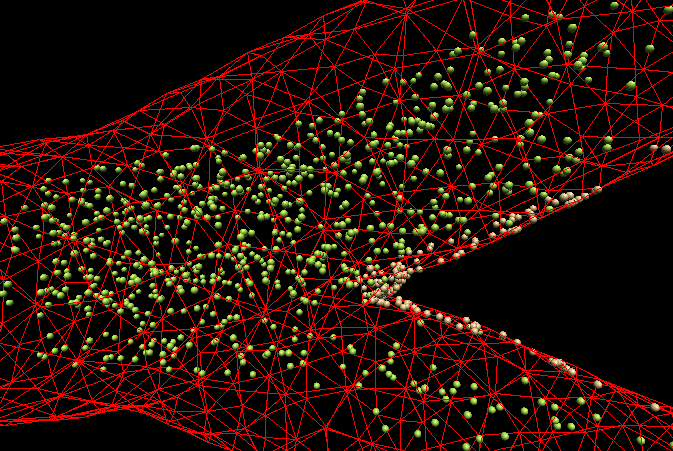 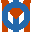 Biomedical 
Flows
Particle deposition
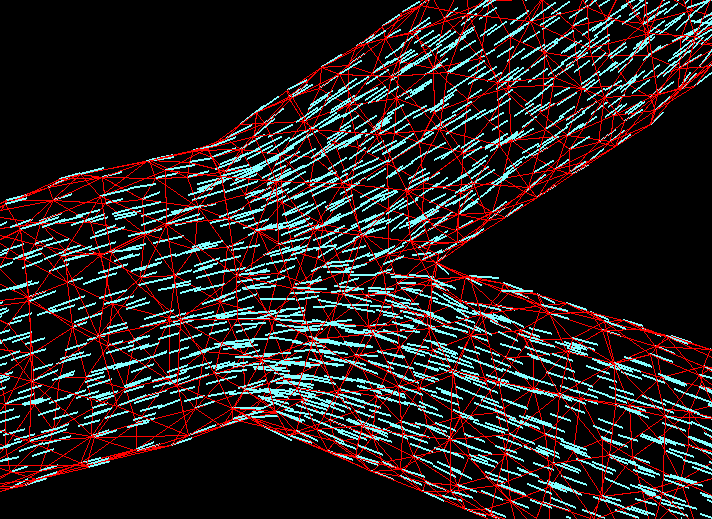 Flow in bifurcating
ducts
mulphys.com
Macro-Structure dynamics
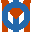 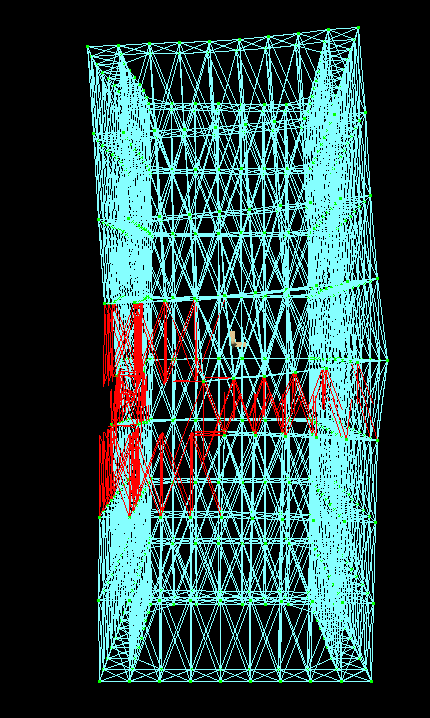 Collapse of a damaged structure
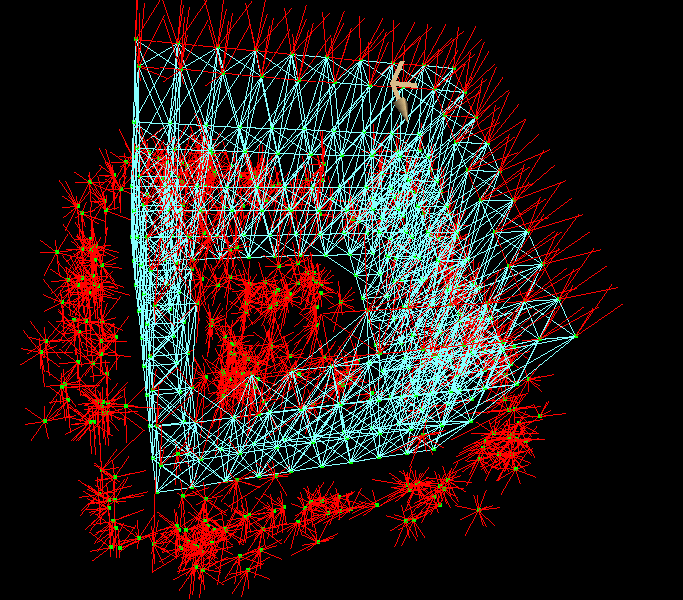 Nodes - bonds scheme
mulphys.com
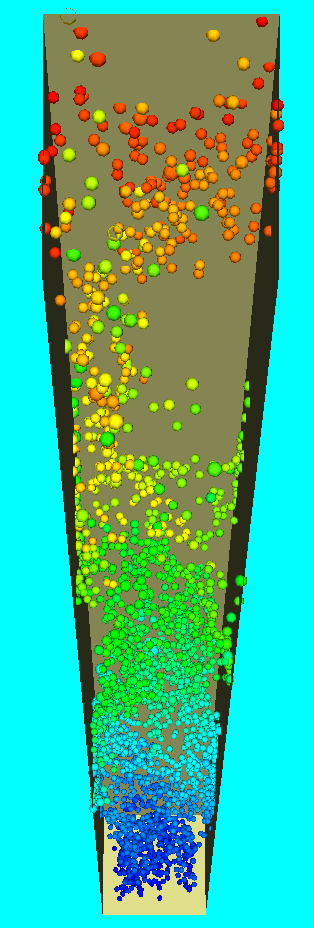 Particles & Jets:
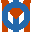 PII Scheme
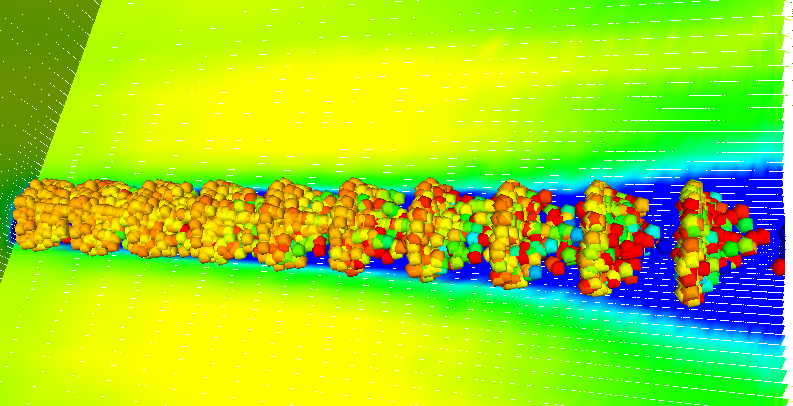 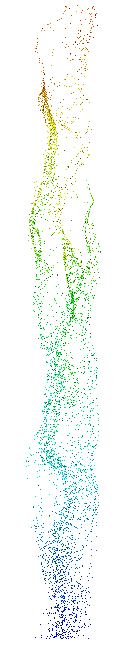 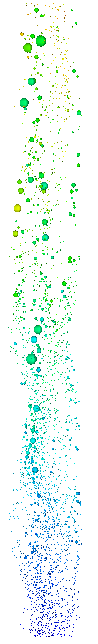 Sprays
Bubbles
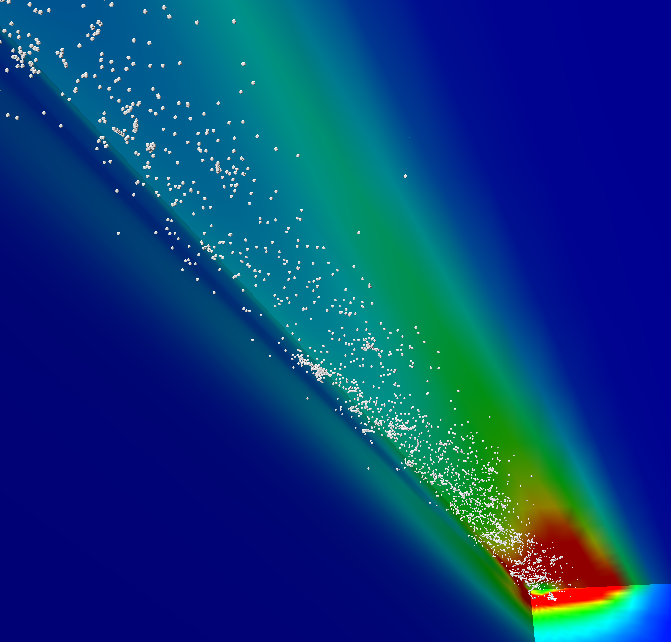 Turbulent wakes
mulphys.com
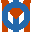 Micro-Fluidics
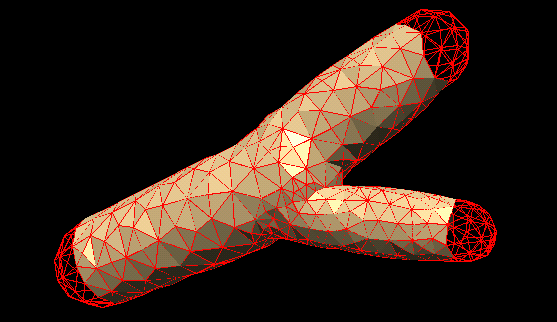 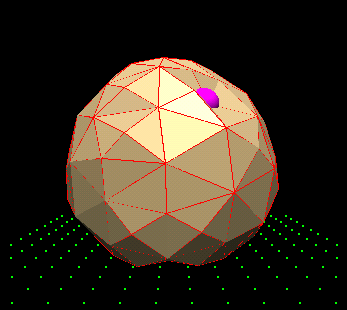 Blood vessels
Cell deformations
mulphys.com
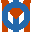 Reactive Molecular Dynamics
Over 10 mil molecules on a single processor with 100 milsec per iteration
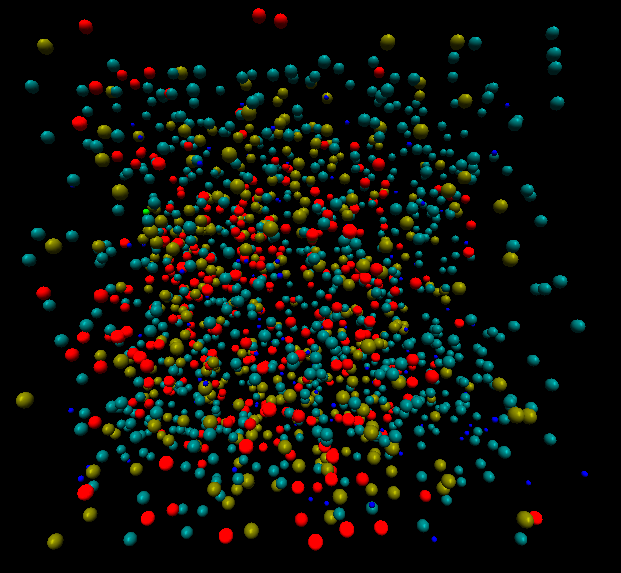 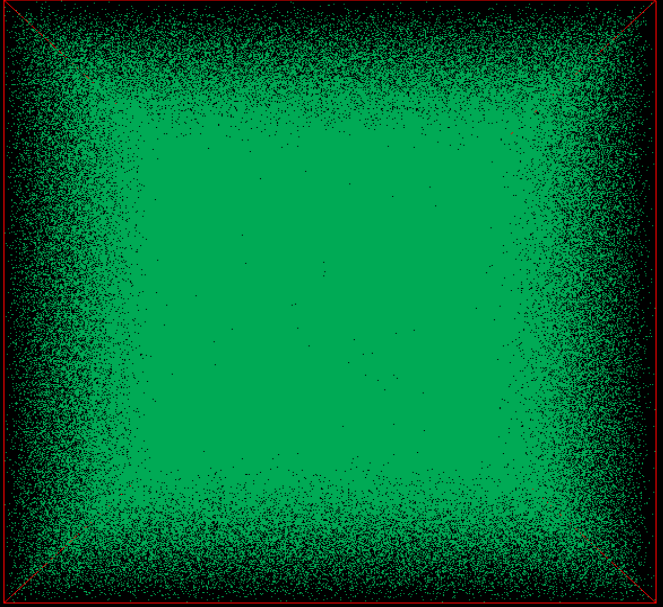 Binary kinetic reactions
Ten million molecules
mulphys.com
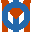 Nano-Scale Atomistic Modeling
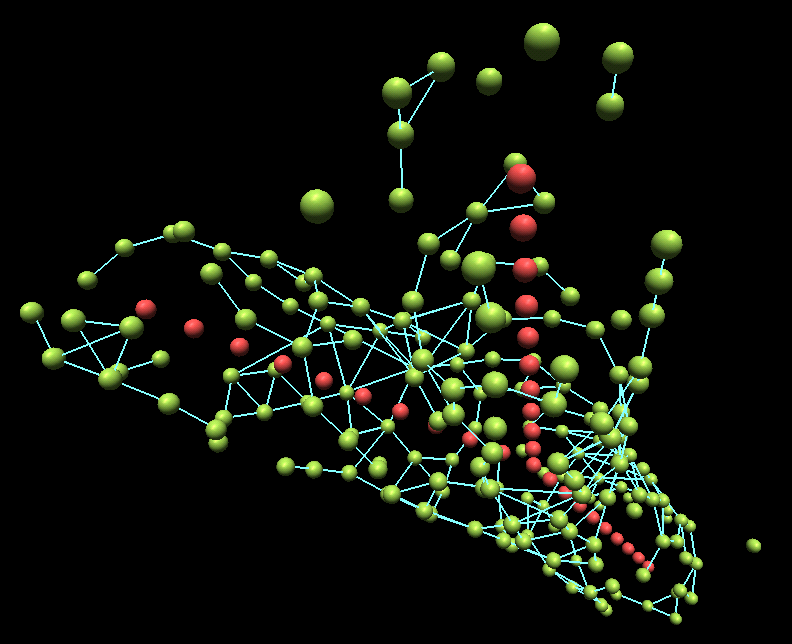 Crystal structures
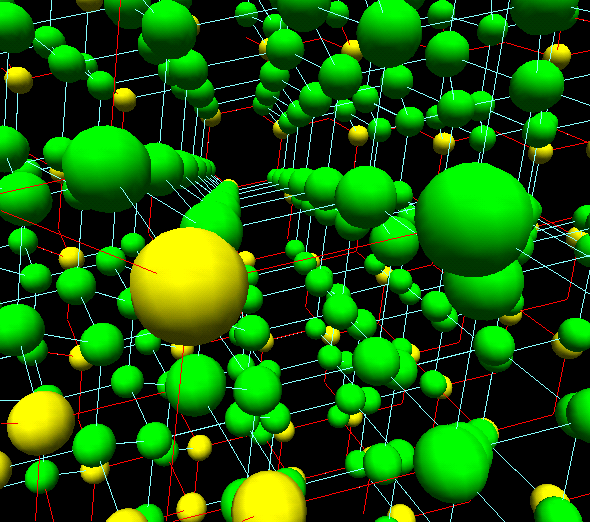 Molecular self-assembly
mulphys.com
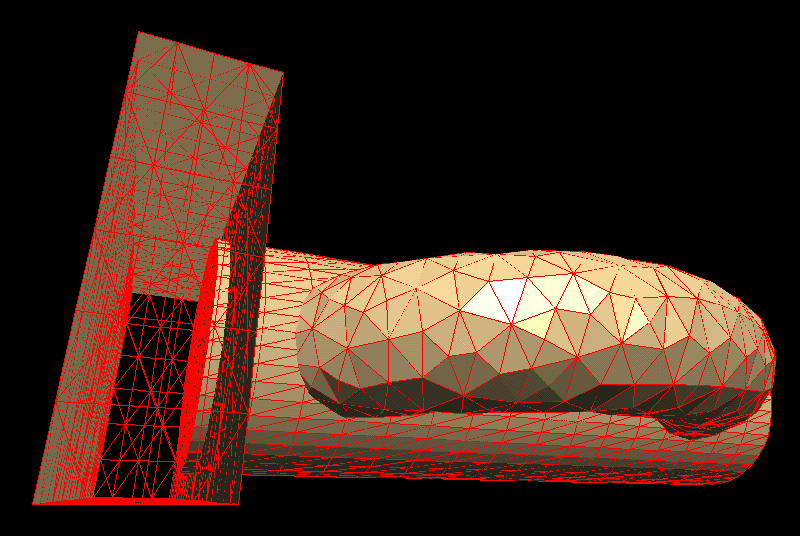 Parallel Implementation
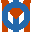 Domain Coupling Scheme
Single processor: multi-block
Multi-processor: message passing
MulPhys.com
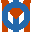 DOVE Scheme: Domain Overlap Identification
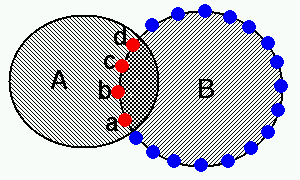 Automatic detection and setting-up of domain overlaps:
Communicating variables across the overlaps by preserving the accuracy of the discretization:
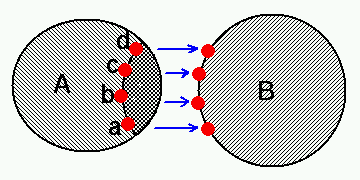 Setting up Overlaps
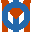 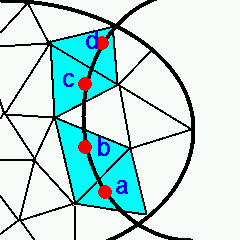 Boundary cell detection
and coupling
Deferred inter – domain boundary exchange
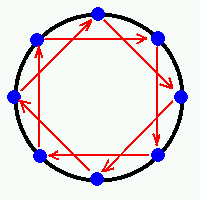 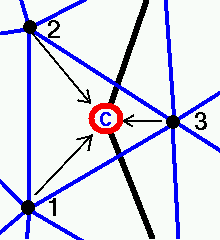 next = (ip + jp)%np
prev = (ip+np-jp)%np
Send (next)
Receive (prev)
Inter-polation
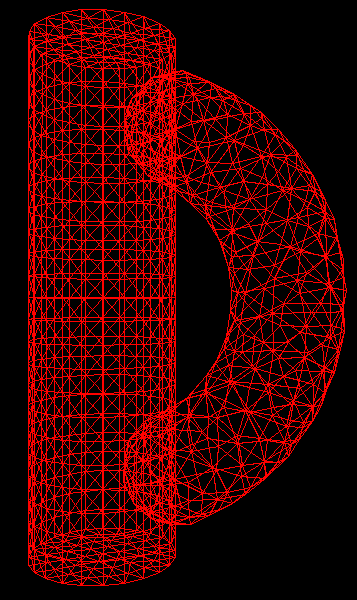 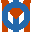 Automatic coupling
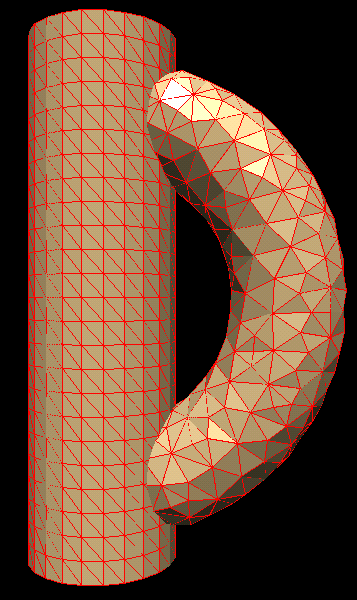 Flow in a bypass duct
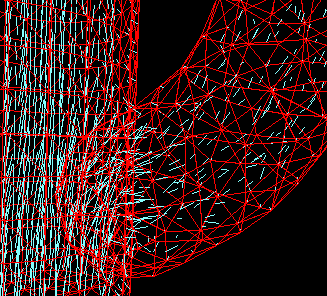 mulphys.com
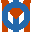 Remote simulation control GUI
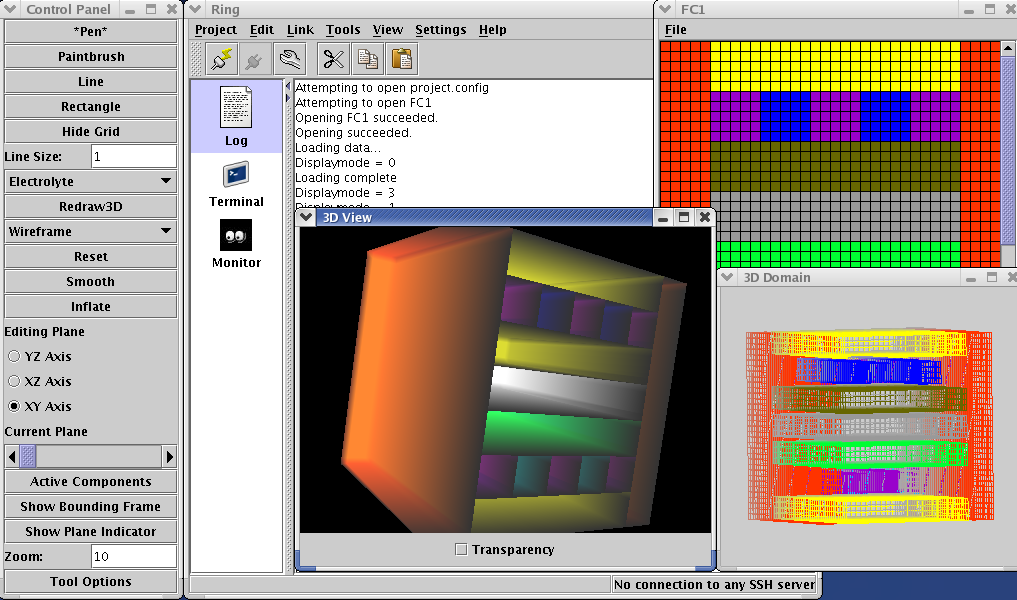 Java Swing Client + ssh server
mulphys.com